CEO Succession Planning
Template
Overview of Operations (Next 3-5 years)
[Provide a detailed analysis of the organization’s strategic objectives, expected challenges, and growth opportunities for the next three to five years. This section should cover:
Market trends and competitive landscape
Financial goals and performance expectations
Key strategic initiatives
Potential risks and mitigation strategies.]
Criteria and Characteristics Needed for the Next CEO
[Define the criteria for selecting the next CEO based on the organization's priorities, current and future challenges, and strategic goals.]
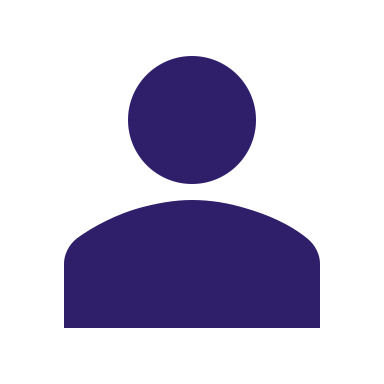 Next CEO Profile
[Create a comprehensive profile for the ideal CEO candidate, incorporating the criteria and characteristics defined in the previous section. This profile should serve as a benchmark for evaluating potential candidates.]
Areas of leadership and expertise:
[Identify critical leadership skills such as fundraising, mergers and acquisitions (M&A), innovation, etc.]
[Insert]
[Insert]
Career path details:
[Outline the preferred career trajectory and milestones.]
[Insert]
[Insert]
Personality traits:
[List essential personal qualities and characteristics.]
[Insert]
[Insert]
Basic information
[Specify the required experience within the industry or related fields.]
Name: [Insert]
Age & Gender: [Insert]
Role/Position: CEO
Years of experience: [Insert]
Education level: [Insert]
Internal Succession Candidates
[Identify and evaluate internal candidates who could potentially succeed the current CEO.]
Notes:
External Succession Candidates
[List potential external candidates for the CEO position.]
Notes:
Plan for Recruiting or Developing Candidates
[Outline the strategy for recruiting external candidates and developing internal ones. This section should cover:
Recruitment process and timeline
Development programs for internal candidates (e.g., leadership training, mentorship)
Criteria for selecting recruitment firms or consultants
Budget and resource allocation for the succession process.]
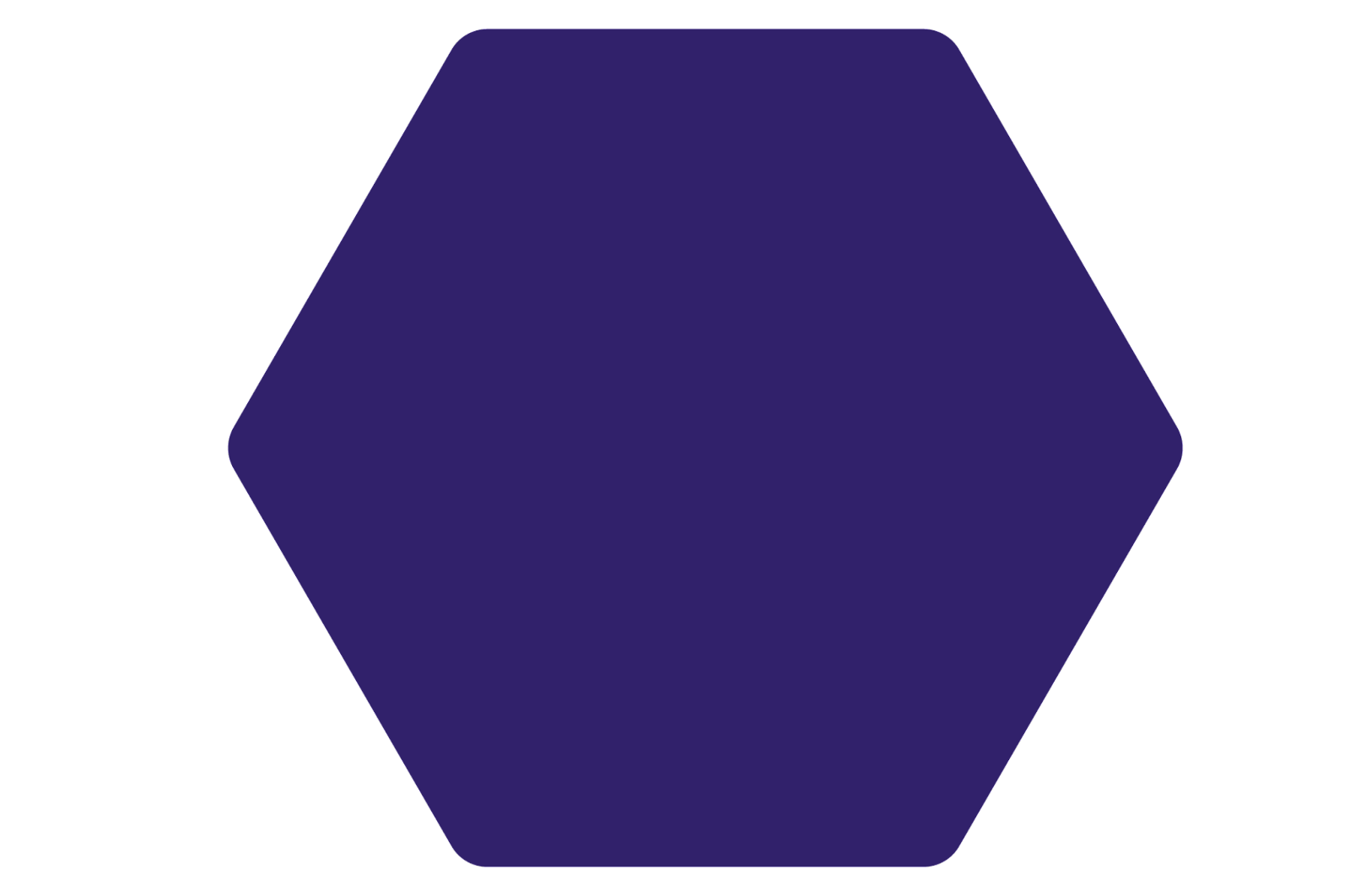 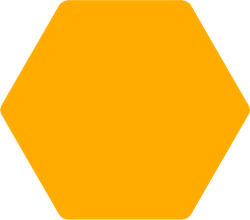 AIHR | Academy to Innovate HR
At the Academy to Innovate HR (AIHR), it is our mission 
to make HR future-proof by offering world-class, online education programs available anywhere, anytime.
⬣     100% Online & Self-Paced Learning
                          ⬣    Personal Career Coach
                          ⬣    Resource and Template Library
                          ⬣    HRCI, SHRM & HRDA Credits
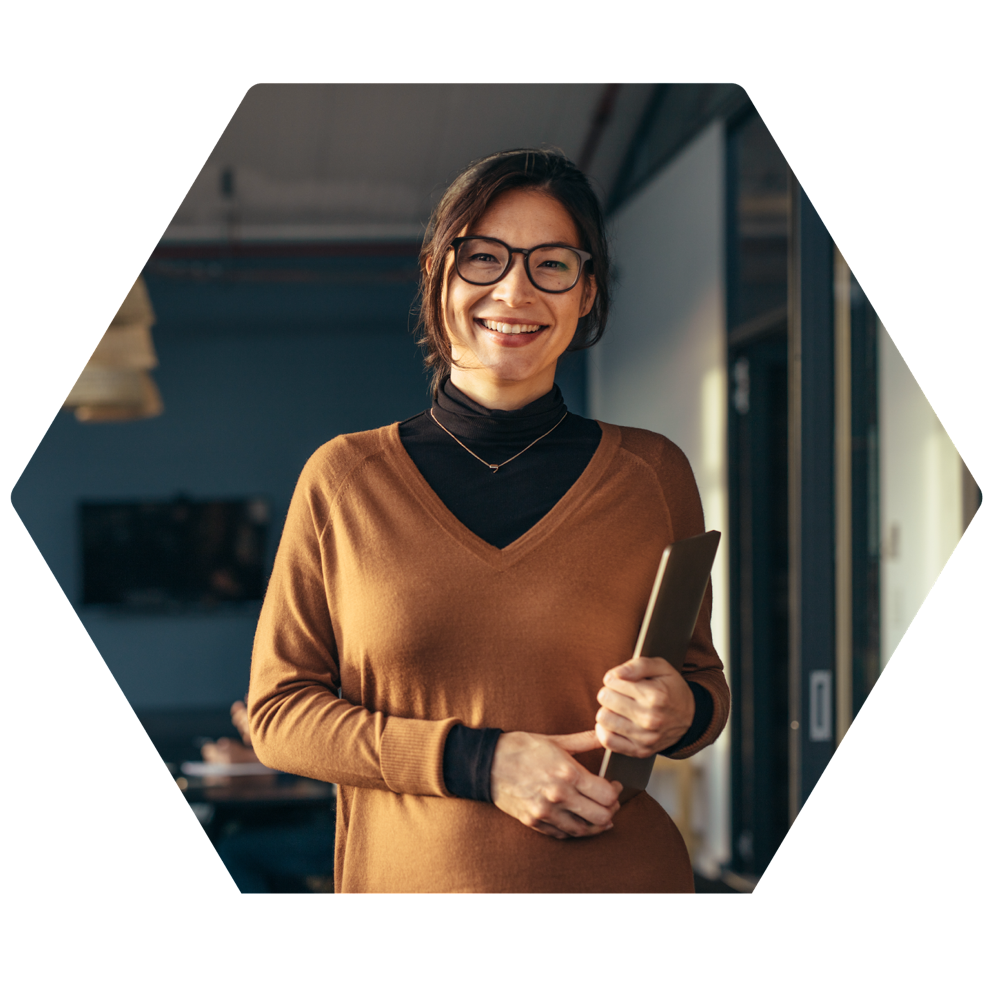 Learn More
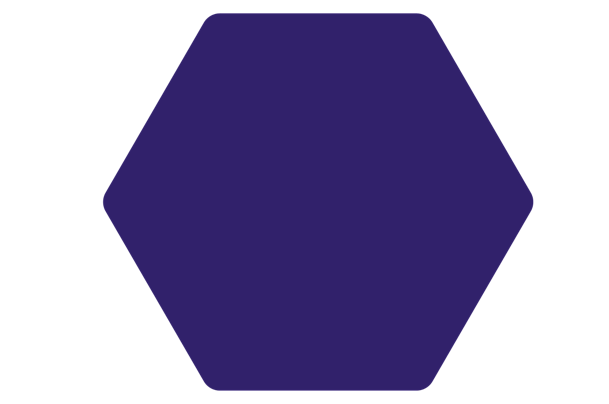 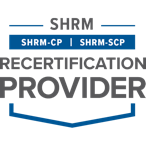 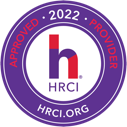 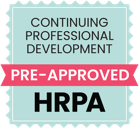 COPYRIGHT © 2024 AIHR. All rights reserved.